T.C.GÜMRÜK VE TİCARET BAKANLIĞITüketicinin Korunması ve Piyasa Gözetimi
 Genel Müdürlüğü
2017 YILI TÜKETİCİ HAKEM HEYETLERİ 
HİZMET İÇİ EĞİTİM

Tüketici Hakem Heyetleri ile İlgili Sorular,
Güncel Uyuşmazlık Konuları

Aralık, 23.12.2017
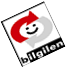 Sunum İçeriği
I- BAŞVURU
II- İNCELEME
III- KARAR
IV- TEBLİGAT
2
I- Tüketici Hakem Heyetlerine Başvuru
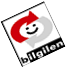 Yargıtay’ın Mülga Kanun döneminde, belirlenen parasal sınır altında bulunan uyuşmazlıklarda hakem heyetine başvuru zorunluluğu getirildiği ve başvuruda tüketici, satıcı, sağlayıcı ayırımı yapılmadığı belirtilmiştir (13. HD. 06.07.2006 T. 2006/6760 E. 2006/11218 K.; 13. HD. 06.07.2006 T. 2006/7971 E. 2006/11219 K.; 13. HD. 25.11.2008 T. 2008/7449 E., 2008/14015 K.; 3. HD. 09.05.2013 T. 2013/4376 E. 2013/7753 K.)

Hakem heyetlerine başvuruda bulunabilmede belirleyici unsur, uyuşmazlığın 6502 sayılı Kanun kapsamında bir tüketici işleminden veya tüketiciye yönelik bir uygulamadan kaynaklanması diğer bir ifade ile uyuşmazlığın karşı tarafının tüketici olması ve uyuşmazlık konusunun her yıl belirlenen parasal sınırların altında kalmasıdır.
Tüketici hakem heyetlerine satıcı ve sağlayıcılar başvurabilir mi?
3
I- Tüketici Hakem Heyetlerine Başvuru
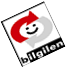 6502 sayılı Kanun’un 77. maddesinde düzenlenen cezai yaptırımlar,
İdari yargı alanına giren uyuşmazlıklar,
İhtiyati tedbirler,
İhtiyati haciz,
Delil tespiti,
Aldatıcı reklam ve ilanlar,
Bir seri ayıplı malın toplatılmasına ilişkin talepler
Tüketici hakem heyetlerine hangi konularda başvurulamaz?
4
I- Tüketici Hakem Heyetlerine Başvuru
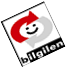 Hakem heyetlerine başvurular bakımından mevzuatta alt sınır bulunmadığından 6502 sayılı Kanun ve Tüketici Hakem Heyetleri Yönetmeliği ilgili maddeleri uyarınca, hakem heyetlerinin görev ve yetki alanına giren başvuruların gereği yapılmak üzere kabul edilmesi zorunludur.
Başvuru değerinin 10 TL, 20 TL gibi düşük tutarlarda olması durumunda hangi yollar izlenebilir?
5
I- Tüketici Hakem Heyetlerine Başvuru
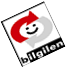 Tüketici Hakem Heyetleri Yönetmeliği’nin 6/3 maddesinde, «Başvurunun, tek bir uyuşmazlıkla ilgili olması ve uyuşmazlık konusunun bu maddede belirtilen parasal sınırları aşması halinde, sınırları aşan kısımdan feragat edilerek tüketici hakem heyetine başvuru yapılabilir. Parasal sınırları aşan kısım için tekrar tüketici hakem heyetine başvuru yapılamaz» düzenlemesi bulunmaktadır.

Bu doğrultuda, hakem heyeti sınırını aşan kısımdan feragat edilerek başvurulabilir.
Tüketici hakem heyetine, üst limiti geçen tutarda bir uyuşmazlık hakkında başvurulabilir mi?
6
I- Tüketici Hakem Heyetlerine Başvuru
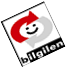 7063 sayılı Bazı Kanunlarda Değişiklik Yapılmasına Dair Kanun ile 6502 sayılı Kanun’un 68/1 maddesinde değişiklik yapılmıştır (20.12.2017-30276 R.G.) ;

« Tarafların İcra ve İflas Kanunundaki hakları saklı olmak kaydıyla; değeri dört bin Türk Lirasının altında bulunan uyuşmazlıklarda ilçe tüketici hakem heyetlerine, altı bin Türk Lirasının altında bulunan uyuşmazlıklarda il tüketici hakem heyetlerine, büyükşehir statüsünde bulunan illerde ise dört bin Türk Lirası ile altı bin Türk Lirası arasındaki uyuşmazlıklarda il tüketici hakem heyetlerine başvuru zorunludur. Bu değerlerin üzerindeki uyuşmazlıklar için tüketici hakem heyetlerine başvuru yapılamaz»
İlamsız icraya başvurmadan önce, hakem heyetlerine başvuru zorunlu mudur?
7
I- Tüketici Hakem Heyetlerine Başvuru
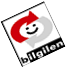 6502 sayılı Kanun’un 3. maddesinde tüketici, «ticari veya mesleki olmayan amaçlarla hareket eden gerçek veya tüzel kişi» şeklinde tanımlanmış olup, «hareket etmek» ifadesi «edinmeyi, kullanmayı ve yararlanmayı» kapsamaktadır. Bu bağlamda, hakem heyetlerine «kullanan veya yararlanan» sıfatıyla başvuran tüketicilerin başvurularının değerlendirilmeye alınması gerektiği,

Başvuruların alınması ve değerlendirilmesinde, faturada ismi yer alan kişi değil «başvuru sahibi» esas alınmalıdır. Bununla birlikte, «kullanan veya yararlanan» sıfatıyla yapılan başvurular hakkında verilecek hakem heyeti kararlarında, «fatura başkası adına düzenlenmiş olmakla birlikte başvuru sahibinin kullanan veya yararlanan sıfatıyla tüketici hakem heyetine başvuruda bulunduğunun» belirtilmesi gerektiği değerlendirilmektedir.
Fatura adına düzenlenmemiş olmakla birlikte malın kullanıcısı veya hizmetin faydalanıcısı olan tüketici mal veya hizmetle ilgili olarak tüketici hakem heyetine başvurabilir mi?
8
I- Tüketici Hakem Heyetlerine Başvuru
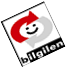 Tüketici Hakem Heyetleri Yönetmeliği’nin 11. maddesinde başvurularda,
Başvuru sahibinin adı, soyadı, Türkiye Cumhuriyeti kimlik numarası, adresi ve varsa diğer iletişim bilgileri,
Talep,
Türk Lirası cinsinden uyuşmazlık değeri, 
Şikayet edilene ilişkin bilgilere yer verilmesinin zorunlu olduğu düzenlenmiştir.

Buna göre öncelikle başvurudaki eksikliklerin tamamlattırılması sağlanmalıdır. Ancak eksiklerin giderilmemesi halinde ise bu tür başvurularda hakem heyeti tarafından dosya içeriğine göre karar verilmesi gerektiği değerlendirilmektedir. 

Satıcı veya sağlayıcıların vergi kimlik numaralarının bulunmaması durumunda, bilgi belge isteme yetkisine istinaden satıcı veya sağlayıcıdan vergi kimlik numarası bilgisi istenmesi gerekiyorsa bu yazının tekiden gönderilmesi gerekmektedir.
Şikayet edilenin adı, adres ve iletişim bilgisi olmadan başvuru alınmalı mıdır?
9
II- İnceleme
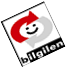 Tüketici Hakem Heyetleri Yönetmeliği’nin «Tüketici hakem heyetleri görev ve yetki alanına giren başvuruları gereğini yapmak üzere kabul etmek zorundadır. Görev ve yetki alanı dışında kalan başvuruları, tüketicinin başvuru yapabileceği yerleri de belirterek başvuru sahibine iade eder» hükmü uyarınca başvurunun tüketiciye iade edilebileceği değerlendirilmektedir.
Bazı başvuruların TKHK kapsamında somut bir uyuşmazlık içermediği  görülmektedir. Örneğin tüketicinin otel ile anlaşması olmadığı halde yabancı turistlerin yerli turistlere göre daha pahalı tatil yaptığına yönelik başvurular yapılması. Bu başvurular hakkında ne yapılmalıdır?
10
I- Tüketici Hakem Heyetlerine Başvuru
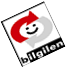 Tüketici Hakem Heyetleri Yönetmeliği’nin 11/4 maddesinde «Konusu, sebebi ve tarafları aynı olan uyuşmazlık ile ilgili olarak birden çok tüketici hakem heyetine veya aynı tüketici hakem heyetine birden fazla başvuruda bulunulamaz. Aksi takdirde tüketici hakem heyeti re’sen ya da taraflardan birinin itirazı üzerine her zaman derdestliği dikkate alır» hükmü yer almaktadır.

Derdestlik, her iki başvuruya ilişkin olarak aşağıdaki unsurların hepsinin birlikte aynı olması halinde söz konusu olacaktır;
tarafları,
uyuşmazlık sebebi (vakıalar)
uyuşmazlık konusu (talep)
Tüketici Hakem Heyetleri Yönetmeliği’nde yer alan derdestlik düzenlemesi açıklanabilir mi?
11
I- Tüketici Hakem Heyetlerine Başvuru
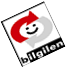 Tüketici Hakem Heyetleri Yönetmeliği’nin 11/4 maddesi kapsamında  örnekte her iki başvuruda aynı uyuşmazlıktan bahsedilemeyeceği ve yeniden karar verilmesinin mümkün olduğu değerlendirilmektedir.
Aynı ürünle ilgili farklı zamanlarda farklı arızalar için karar verilebilir mi? Örneğin cep telefonu için daha önce dokunmatik arızasından  karar verilmişse aynı telefonda farklı bir arıza olduğunda garanti kapsamında yeniden karar verilebilir mi?
12
II- İnceleme
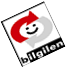 Tüketicinin/vekilinin dosyaya sunduğu bilgi, belge veya deliller yetersiz ise tüketici hakem heyeti tarafından tüketicinin/vekilinin aranması gerekli midir?
Tüketici Hakem Heyetleri Yönetmeliği’nin 18. maddesinde «Tüketici hakem heyeti incelemeyi, raportör tarafından hazırlanan rapor ve ilgili belgelerin yer aldığı dosya üzerinden yapar. Gerekli görmesi halinde tüketici hakem heyeti ayrıca tarafları ve bilirkişiyi dinler» düzenlemesi yer almaktadır.

Başvuru evrakının, kural olarak, başvuru sahibi/vekili tarafından eksiksiz bir şekilde hakem heyetine sunulması gerektiği,

Ancak Yönetmelik hükmü ile hakem heyetine başvuru sahibinin gerekli görülmesi halinde dinlenebilmesi imkanı tanındığından bu şekilde inceleme aşamasındaki eksikliğin giderilmesinin mümkün olduğu değerlendirilmektedir.
13
II- İnceleme
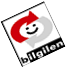 Tüketici hakem heyetlerine avukat vasıtasıyla yapılan başvuruların ve sunulan bilgi ve belgelerin ekinde bulunan vekaletnamelerde vekalet pulu bulunması zorunlu mudur?
Hakem heyetlerine avukat vasıtasıyla yapılan başvuruların ekinde bulunan vekaletnamelerde, vekalet pulunun bulunması zorunlu olduğu,

Diğer taraftan, aynı avukat tarafından aynı dosya için farklı zamanlarda birden fazla belge ibraz edilmek istenmesi durumunda ise dosyaya vekalet pulu yapıştırılmış tek bir vekaletname sunulmuş olmasının yeterli olduğu değerlendirilmektedir.
14
II- İnceleme
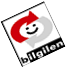 Hakem heyetlerinin uyuşmazlığın çözümüne yönelik çalışmalarına kolaylık ve çabukluk sağlanması amacıyla başvuru sahibi, iddialarını destekleyecek uyuşmazlık konusu ile ilgili sözleşme, fatura veya satış fişinin yanı sıra her türlü belgeyi sunabilir. Çeşitli nedenlerle herhangi bir belge sunamayan tüketicilerin başvurularının da kabul edilmesi gerekir. Hakem heyetleri dilekçenin kabulü ile ispat ve delillerin değerlendirilmesi meselesini birbirinden ayırmalıdır. Zira, dilekçe eki belgelerin olmaması başvuruyu almaya engel olmayıp, daha ziyade ispat meselesini ilgilendirmektedir.
Tüketicinin faturayı, abonelik sözleşmesini veya servis fişini kaybetmesi durumunda bir örneğini firmadan talep ettiğinde firma bunu kabul etmiyor  ve tüketici hakem heyetine eksik evrakla başvuru yapmak zorunda kalıyor. Bu durumda ne yapılabilir?
15
II- İnceleme
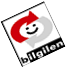 6502 sayılı Kanun’un 69. ve Tüketici Hakem Heyetleri Yönetmeliği’nin 12. maddesinde «Tüketici hakem heyeti, uyuşmazlık konusuna ilişkin her türlü bilgi ve belgeyi taraflardan, ilgili kişi, kurum ve kuruluşlardan isteyebilir» hükümleri uyarınca eksik evrakların tamamlanması yoluna gidilebilir. Ancak Yönetmeliğin 12/4 maddesinde «Tüketici hakem heyeti başkanlığınca istenilen bilgi ve belgelerin verilen süre içinde sunulmaması halinde dosyadaki mevcut bilgi ve belgeler üzerinden karar verilir» hükmü yer almaktadır. Bu kapsamda herhangi bir bilgi veya belge ile iddialarını ispatlayamamış tüketicilerin taleplerinin reddine karar verilebileceği değerlendirilmektedir.

Benzer şekilde, şikayet olunan firmadan uyuşmazlık konusuna ilişkin olarak bilgi ve belgenin talep edilmesine rağmen gönderilmemesi veya eksik gönderilmesi halinde değerlendirme yukarıda yer verilen hükümler doğrultusunda yapılmalıdır.
16
II- İnceleme
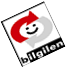 Başvurusu tamam olan ancak başvuru ekinde bilgi belge eksikliği bulunması halinde ise uyuşmazlığa ilişkin inceleme aşamasına geçilerek şikayet olunan taraftan savunma talep edilmesi gerektiği değerlendirilmektedir. Diğer taraftan, başvuru sahibi de durum hakkında bilgilendirilerek başvuru ekinin tamamlanması için olanak sağlanabilir.
Elektronik ortamda yapılan bazı başvurularda evrak yüklenmemesi, evrakların elden getirileceğinin belirtilmesine rağmen belli süre içerisinde getirilmemesi üzerine doğrudan bilgi belge eksikliğinden red kararı mı verilmeli yoksa savunma mı istenmelidir?
17
II- İnceleme
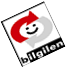 6502 sayılı Kanun’un 69. ve Tüketici Hakem Heyetleri Yönetmeliği’nin 12. maddesinde «Tüketici hakem heyeti, uyuşmazlık konusuna ilişkin her türlü bilgi ve belgeyi taraflardan, ilgili kişi, kurum ve kuruluşlardan isteyebilir» hükümleri yer almakla birlikte istenilen bilgi ve belgelerin gönderilmemesi durumunda hakem heyetleri tarafından firmalara herhangi bir yaptırım uygulanabilmesi mümkün değildir.
Ses kayıtlarının talebi ile ilgili firmaların sorumluluğu nedir? Firmaların kayıtları göndermesi zorunlu mudur?
18
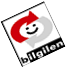 II- İnceleme
Tüketici Hakem Heyetleri Yönetmeliği’nin 22. maddesinde «Tüketici hakem heyeti, uyuşmazlık ile ilgili karar verirken tarafların talebiyle bağlıdır.» düzenlemesi bulunmaktadır. Buna göre, kural olarak başvuruda belirtilen tarafın uyuşmazlık konusunda husumet sıfatı bulunmamakta ise başvuru sahibinin talebinin reddi yönünde karar verilmesi gerektiği değerlendirilmektedir.

Ancak, aynı şirketler topluluğu altında faaliyet gösteren bazı firmalar bakımından doğru tarafı belirlemede haklı bir yanılgıya düşmüş tüketiciler de söz konusu olabilmektedir. Husumetin yanlış şirkete yöneltilmesi durumunda maddi bir hata, dürüstlük kuralına aykırı olmama veya kabul edilebilir bir yanılgının varlığı durumlarında taraf değişikliği talebinin kabul edilebileceği, başvuru sahibinin talebi ile uyuşmazlığın doğru şirkete yöneltilebileceği değerlendirilmektedir (Yargıtay 7. HD. 25/12/2012 T. 2012/9132 E. 2012/9950 K.) Örneğin, Türk Telekom grubu şirketleri (Türk Telekomünikasyon Anonim Şirketi, AVEA İletişim Hizmetleri Anonim Şirketi, TTNET Anonim Şirketi)
Tüketici hakem heyetleri tarafından yapılan incelemeler sonucunda başvuru sahibinin başvurusunda belirttiği taraf dışında doğru tarafın tespit edilmesi halinde nasıl işlem yapılmalıdır?
19
II- İnceleme
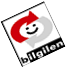 6502 sayılı Kanun’un 11. maddesinde tüketicinin seçimlik hakları sayılarak satıcının tüketicinin tercih ettiği talebi yerine getirmekle yükümlü olduğu hükme bağlanmış olup satıcı ile birlikte üretici ve ithalatçıların müteselsil sorumlulukları da düzenlenmiştir. Tercih hakkı tüketiciye verilmiş olup tüketici şikayet olunan tarafı satıcı olarak belirlemiş ise Tüketici Hakem Heyetleri Yönetmeliği’nin 22. maddesinde yer aldığı üzere «Tüketici hakem heyeti, uyuşmazlık ile ilgili karar verirken tarafların talebiyle bağlıdır» ve satıcının sorumluluğu hakkında inceleme yapılarak karar verilmesi gerektiği değerlendirilmektedir.
Ayıplı mal şikayetlerinde, fatura sahibi firma hakkında savunma istendiği zaman, firmaların savunmalarında şikayetin üretici firmaya veya garanti veren firmaya yapılması talep edilebilmektedir. Bu durumda ne yapılmalıdır?
20
II- İnceleme
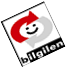 6502 sayılı Kanun’un 83/1 maddesi uyarınca bu Kanun’da hüküm bulunmayan hallerde genel hükümler uygulanacaktır.

6098 sayılı Borçlar Kanunu’nda “tazminat” kavramı esas olarak “haksız fiillerden doğan borç ilişkileri” başlığı altında düzenlenmiş olmakla birlikte, adı geçen Kanun’un 114. maddesinde haksız fiil sorumluluğuna ilişkin hükümlerin, kıyas yoluyla sözleşmeye aykırılık hâllerine de uygulanacağı hüküm altına alınmıştır. Bu bağlamda “haksız fiillerden doğan borç ilişkileri” ve dolayısıyla “maddi ve manevi tazminat talebine ilişkin temel hükümler” 6098 sayılı Kanun’un 49 ila 76 ncı maddelerinde düzenlenmiştir.

Başvuru sahibi maddi ve manevi tazminat taleplerinde, uğramış olduğu zararı, fiili, zarar veren tarafın kusurlu olduğunu, fiil ile zarar arasında illiyet bağının bulunduğunu ispatla yükümlüdür.
Tüketici maddi ve manevi tazminat talebinde bulunması durumunda yapılacak işlemlerle ilgili izlenecek yol nasıl olmalıdır?
21
II- İnceleme
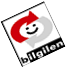 Ayrıca, Yargıtay’ın yerleşik içtihatları uyarınca manevi tazminat talep edilebilmesi için kişilik haklarının (kişinin yaşamı, sağlığı, beden ve ruh bütünlüğü, onur ve saygınlığı, resmi ve özel yaşantısı vb.) zarar görmesi şartı aranmakta ancak ayıplı mal satımı nedeniyle oluşan zararın kural olarak kişinin iç huzurunu bozacak, kişilik haklarına zarar verecek nitelikte bir olgu olmadığı kabul edilmektedir (Yargıtay 4. HD. 04.02.2010 T. 2009/3618 E. 2010/812 K.; Yargıtay 13. HD. 02.05.2014 T. 2013/29473 E. 2014/14193 K.; Yargıtay 13. HD. 10.06.2014 T. 2014/5516 E. 2014/18652 K.)
 
6098 sayılı Kanun’un tazminatın belirlenmesini düzenleyen 51. maddesinde tazminatın kapsamının ve ödenme biçiminin, durumun gereği ve özellikle kusurun ağırlığı göz önüne alınarak belirleneceği düzenlenmiş olduğundan, tazminat taleplerinin karara bağlanmasında bilirkişi görüşüne başvurulması gerektiği değerlendirilmektedir.
22
II- İnceleme
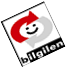 Elektronik kimlik bilgisi numarası (IMEI) kopyalanarak başka cihazlarda kullanılan/klonlanmış cep telefonları ile ilgili uyuşmazlıklar hakkında nasıl inceleme yapılmalıdır?
Yargıtay konuya ilişkin bir kararında, klonlanmış cep telefonunun ayıplı mal olacağı, ancak bu ayıbın satış sözleşmesi yapıldığı anda mevcut olması gerektiği, kullanımdan doğan arızaların ayıp kapsamına girmeyeceği, konu hakkında bilirkişi incelemesi yaptırılarak klonlamanın satıcı hatasından mı tüketici hatasından mı kaynaklandığı hususlarının araştırılması gerektiği, (13. HD. 04.10.2011 T. 2011/12119 E. 2011/13872 K.)

 Bu doğrultuda, uyuşmazlık konusu cihazın mevcut durumunun ne olduğunun (eşleştirme yapılıp yapılamayacağının) resmi yollardan tespit edilebilmesi için konu hakkında Bilgi Teknolojileri ve İletişim Kurumu’ndan görüş istenilmesinin uygun olacağı değerlendirilmektedir.
23
II- İnceleme
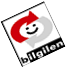 Tüketici hakem heyetlerinin tanık dinleme yetkisi var mıdır?
İnceleme aşamasına ilişkin olarak; 6502 sayılı Kanun’un 69. ve Tüketici Hakem Heyetleri Yönetmeliği’nin 12. maddesinde «Tüketici hakem heyeti, uyuşmazlık konusuna ilişkin her türlü bilgi ve belgeyi taraflardan, ilgili kişi, kurum ve kuruluşlardan isteyebilir», Yönetmeliğin 18. maddesinde «Tüketici hakem heyeti incelemeyi, raportör tarafından hazırlanan rapor ve ilgili belgelerin yer aldığı dosya üzerinden yapar. Gerekli görmesi halinde tüketici hakem heyeti ayrıca tarafları ve bilirkişiyi dinler», Yönetmeliğin 19. maddesinde «Tüketici hakem heyeti başkanı, çözümü özel veya teknik bilgiyi gerektiren hâllerde, taraflardan birinin talebi üzerine yahut re’sen, bilirkişi görevlendirebilir» hükümleri yer almaktadır.

Bu doğrultuda, tüketici hakem heyetleri tarafından tanık dinlenemeyeceği değerlendirilmektedir.
24
II- İnceleme
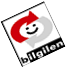 Zamanaşımı süreleri tüketici hakem heyetleri tarafından re’sen dikkate alınabilir mi?
6502 sayılı Kanun’un 83/1 maddesinde «Bu Kanunda hüküm bulunmayan hâllerde genel hükümler uygulanır» düzenlemesi yer almaktadır.

6098 sayılı Borçlar Kanunu’nun 161. maddesinde «Zamanaşımı ileri sürülmedikçe, hâkim bunu kendiliğinden göz önüne alamaz» hükmü yer almaktadır. Bu doğrultuda, hakem heyetleri tarafından zamanaşımı sürelerinin re’sen dikkate alınamayacağı değerlendirilmektedir.
25
III- Karar
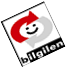 Hakem heyetlerine yapılan başvuruların elden, posta yoluyla veya elektronik ortamda yapılması bakımından herhangi bir fark bulunmamaktadır.

Tüketici Hakem Heyetleri Yönetmeliği’nin 23. maddesine göre, hakem heyetlerinin azami olarak bir yıl içinde karara bağlama yükümlülüğü bulunmaktadır;

«Başvurular, başvuru tarih ve sırasına göre en geç altı ay içinde görüşülür ve karara bağlanır. Yapılan başvurunun niteliği, başvuru konusu, mal veya hizmetin özelliği gibi hususlar dikkate alınarak, karar süresi en fazla altı ay daha uzatılabilir»
Elektronik ortamda yapılan başvuruların işlem süreleri dilekçe ile yapılan başvurular ile aynı sürelerde mi yoksa farklı sürelerde mi değerlendirilecektir?
26
III- Karar
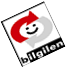 Tüketici Hakem Heyetleri Yönetmeliği’nin 24. maddesinde,  asgari olarak bulunması gereken hususlar düzenlenmiştir.

Kararda, şikayet edilen tarafın savunması hakkında yalnızca «savunma alınmıştır» ifadesinin yeterli görülmemesi, savunma özetine yer verilmesine dikkat edilmelidir. 

Uyuşmazlık kapsamında yapılan yazışmaların ve toplantıda imzalanan tutanağın ıslak imza ile imzalanması zorunludur. İmza kaşesi vb. kullanılamaz.  Islak imza ile alınan kararın TÜBİS’e yüklenmesi gerekmektedir.

6502 sayılı Kanun gereği tüketici lehine sonuçlanan uyuşmazlıklarda sadece bilirkişi ve tebligat ücretlerinin satıcı veya sağlayıcıya yükletilmelidir.
Tüketici hakem heyetleri tarafından karar verilirken dikkat edilmesi gereken hususlar nelerdir?
27
III- Karar
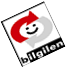 Görevli tüketici hakem heyetinin tespitinde başvuru tarihindeki parasal sınırlar dikkate alınacağından, uyuşmazlık değeri hangi hakem heyetinin görev alanında ise başvurunun o hakem heyetine yapılması gerekmektedir. Çünkü, görevsiz hakem heyetine başvuru yapılmışsa başvuru yapılan hakem heyeti tarafından görevsizlik kararı verilmesi gerektiği, uyuşmazlığın esası hakkında inceleme yapılmaması gerektiği değerlendirilmektedir.

Bilirkişi incelemesi yapılmadan görevsizlik kararı vermesi gerekir.
Başvuru sahibinin talebi ilçe tüketici hakem heyetinin görev alanının üzerinde olmasına rağmen bilirkişi raporunda görev sınırları dahilinde bir tutara kanaat getirilmesi halinde hakem heyeti karar verebilecek midir?
28
III- Karar
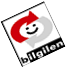 Diğer taraftan, başvuru esnasında alacağın tam olarak belirlenebilme imkanı yoksa belirsiz alacak talebi ile hakem heyetlerine başvuru mümkün olduğundan Tüketici Hakem Heyetleri Yönetmeliği’nin 22/1 maddesi uygulaması hakkında ayrı değerlendirme yapılmalıdır. Şöyle ki;

Başvuru ilçe hakem heyetine yapılmakla birlikte inceleme sırasında uyuşmazlık konusunun il tüketici hakem heyetinin görev alanına girdiği anlaşılmışsa; ilçe tüketici hakem heyetinin görevsizlik kararı vermesi, tüketicinin başvurusunu il tüketici hakem heyetine yapması,

Başvuru il hakem heyetine yapılmakla birlikte inceleme sırasında uyuşmazlık konusunun ilçe tüketici hakem heyetinin görev alanına girdiği anlaşılmışsa; il tüketici hakem heyetinin uyuşmazlığın esası hakkında karar vermesi, 

Başvuru il hakem heyetine yapılmakla birlikte inceleme sırasında uyuşmazlık konusunun tüketici mahkemesinin görev alanına girdiği anlaşılmışsa; il hakem heyetinin görevsizlik kararı vermesi, tüketicinin başvurusunu tüketici mahkemesine yapması gerekmektedir.
29
III- Karar
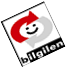 Ayıplı mala ilişkin bedel iadesine karar verilmesi durumunda satıcının kullanma bedeli olarak bir talepte bulunamayacağı ve kullanma bedeli düşülerek karar verilmemesi gerektiği değerlendirilmektedir. Çünkü tüketici malı kullanmış, satıcı da parayı kullanmıştır. Dolayısıyla iki taraf menfaat sağlamıştır.

Yargıtay Hukuk Genel Kurulu’nun  22.06.2005 T. 2005/4-309 E. 2005/391 K.; Yargıtay 13. HD. 18.09.2006 T. 2006/6251 E. 2006/11865 K.; Yargıtay 13. HD. 05.04.2007 T. 2006/14920 E. 2007/4783 K.
Ayıplı malın bedel iadesine karar verilirken kullanım bedeli düşürülerek karar verilebilir mi?
30
III- Karar
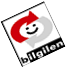 Tüketici Hakem Heyetleri Yönetmeliği’nin 22/8 maddesinde, «Başvuruya konu uyuşmazlığın, tüketici hakem heyeti tarafından karar verilene kadar çözümlenmesi ve bu durumun ispatına yönelik bilgi veya belgelerin tüketici hakem heyetine iletilmesi durumunda, tüketici hakem heyeti uyuşmazlığın konusuz kalması nedeniyle karar verilmesine yer olmadığına karar verir» hükmü bulunmaktadır. Buna göre, ispatlayıcı bilgi ve belgelerin sunulmaması halinde hakem heyeti tarafından uyuşmazlığın incelenmesi neticesinde ilgili mevzuat çerçevesinde haklı olduğuna kanaat getirilen taraf lehine karar verilmesi gerektiği değerlendirilmektedir.
Tüketici tarafından haksız tahsil edilen masrafların iadesi talebiyle banka aleyhine başvuruda bulunulması halinde banka tarafından tüketiciye tahsil edilen tutarların iadesinin yapıldığı yönünde savunma vermesine rağmen iddiasını ispatlar nitelikte dekont sunmaması halinde verilecek karar ne olmalıdır?
31
III- Karar
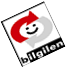 Tüketici hakem heyetine başvuru yapıldıktan sonra taraflar arasında uyuşmazlık çözümlenmeksizin başvuru sahibinin başvurusundan vazgeçmesi durumunda uyuşmazlığın konusuz kalması nedeniyle karar verilmesine yer olmadığına şeklinde karar mı verilmeli yoksa başvuru karar alınmadan işlemden mi kaldırılmalıdır?
Tüketici Hakem Heyetleri Yönetmeliği’nin 22/8 maddesinde «Başvuruya konu uyuşmazlığın, tüketici hakem heyeti tarafından karar verilene kadar çözümlenmesi ve bu durumun ispatına yönelik bilgi veya belgelerin tüketici hakem heyetine iletilmesi durumunda, tüketici hakem heyeti uyuşmazlığın konusuz kalması nedeniyle karar verilmesine yer olmadığına karar verir» hükmü bulunmaktadır. Bu doğrultuda, hakem heyeti tarafından karar verilmeden önce uyuşmazlığın uzlaşma nedeniyle çözümlenmesi durumunda başvurunun işlemden kaldırılmaması, uyuşmazlığın konusuz kalması nedeniyle tüketici hakem heyeti tarafından “karar verilmesine yer olmadığına” karar verilmesi gerekmektedir.

Diğer taraftan, feragat durumunda da m.22/8 düzenlemesinin uygulanması gerektiği değerlendirilmektedir.
32
III- Karar
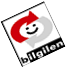 Hangi hallerde karar düzeltme yapılabilir, karar düzeltmenin şekil ve usulü nedir?
Tüketici Hakem Heyetleri Yönetmeliği’nin 27. maddesinde,

tarafların kimlik bilgilerine, ticaret unvanlarına ait yanlışlıklar, ifade ve hesap hataları ile diğer benzeri açık hataların, hakem heyetince re’sen veya taraflardan birinin yazılı talebi üzerine düzeltilebileceği

düzeltme kararı verildiği takdirde, düzeltilen hususlara ilişkin ek kararın, hakem heyetinde bulunan nüshaların altına veya bunlara eklenecek ayrı bir kâğıda yazılacağı ve imzalanacağı,

düzeltme kararının on iş günü içinde taraflara tebliğ edileceği ve talep edilmesi halinde taraflara verilmiş olan suretlere de düzeltme kararının yazılacağı ve imzalanacağı düzenlenmiştir.

Düzeltme kararı, maddede örnekleme yoluyla belirtilen, hata olduğu açıkça anlaşılabilen konularda verilebilir. Düzeltme kararı verme yetkisi tüketici hakem heyetine uyuşmazlığın esası hakkında yeni bir karar verme yetkisini içermemektedir.
33
III- Karar
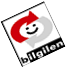 Tüketici hakem heyeti kararlarında sehven yapılan hatalara ilişkin düzeltme talepleri olduğunda hakem heyeti toplantısı yapılmaksızın hakem heyeti başkanının imzası ile karar düzeltme yapılması mümkün müdür?
Tüketici Hakem Heyetleri Yönetmeliği’nin 27. maddesinde karar düzeltme hususuna ilişkin usullere yer verilmiştir. Maddede açıkça «ek karar»dan bahsedilmektedir. Bu doğrultuda, düzeltme kararının hakem heyeti tarafından toplantı yapılarak verilmesi gerekmektedir.
34
III- Karar
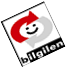 6502 sayılı Kanun’un 69. ve Tüketici Hakem Heyetleri Yönetmeliği’nin 12. maddesinde hakem heyetlerinin belirtilen uyuşmazlık konusuna ilişkin olarak taraflardan her türlü bilgi belge isteyebileceği düzenlenmiştir.
Her ne kadar emredici değilse de uyuşmazlık tarafları bağlayıcı şekilde hakem heyetlerince karara bağlanacağından şikayet olunan tarafa her uyuşmazlık için görüşlerini hakem heyetine iletme imkanı tanınmasının hakkaniyet gereği daha uygun olacağı değerlendirilmektedir. Ayrıca, tüketici mahkemesine itiraz aşamasında savunma talep edilmeden verilen kararın mahkeme tarafından iptal edilebileceği de dikkate alınmalıdır.
Diğer taraftan, şikayet olunan tarafın bilgi belge sunmaması halinde  Yönetmeliğin 12/4 maddesi uyarınca dosyadaki mevcut bilgi belge doğrultusunda karar verilmelidir.
Şikayet edilen tarafın TÜBİS’te ulaşılan adresine veya başvuruda bildirilen adresine gönderilen savunma yazılarının adres eksikliği, adresten ayrılma, tanınmama, bekleme müddetinin dolması vs. gibi durumlarda tarafa ulaştırılamadığı ve tüketici hakem heyetlerine iade edildiğinde, savunma alınmaksızın karar verilmesi mümkün müdür?
35
IV- Tebligat
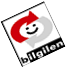 Tebligat ücretlerine savunma ve kararın tebliği dışında vergi dairesi ve olası mahkeme yazısı eklenmeli midir?
6502 sayılı Kanun’un 70/7 ve Tüketici Hakem Heyetleri Yönetmeliği’nin 31/2 maddesinde, uyuşmazlığın tüketici lehine sonuçlanması durumunda, tebligat ve bilirkişi ücretlerinin 6183 sayılı Kanun hükümlerine göre karşı taraftan tahsil olunacağı, kararın tebliğinden itibaren bir ay içinde karşı tarafın bulunduğu yerdeki vergi dairesi müdürlüğüne ödeneceği düzenlenmiştir.

Tüketici hakem heyetleri kararında, tebligat ve bilirkişi ücreti dışında vergi dairesine gönderilecek yazı ücreti ve mahkeme yazısı eklenmemelidir.
36
IV- Tebligat
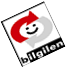 Tüketici Hakem Heyetleri Yönetmeliği’nin 31. maddesi uyarınca tebligat ve bilirkişi ücretlerinin ödendiğine ilişkin makbuzun tüketici hakem heyetine ibraz edilmemesi halinde, 6183 sayılı Kanun’a göre takip ve tahsil edilmesi amacıyla, tüketici hakem heyeti tarafından tebligat ve bilirkişi ücretlerinin, bir aylık tahsil süresinin bitiminden itibaren 15 gün sonra satıcı ve sağlayıcının bulunduğu yerdeki vergi dairesine bildirilmesi gerekmektedir. Satıcı veya sağlayıcının bulunduğu yerde vergi dairesi bulunmaması halinde bildirim mal müdürlüğüne yapılacaktır.
Tebligat ve bilirkişi ücretlerinin tahsiline ilişkin alınan kararlarda tebligat ücretlerine yer verildiği halde tüketici hakem heyetine ödeme makbuzları gönderilmemesi halinde hangi işlemler yapılacaktır?
37
IV- Tebligat
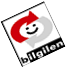 Maliye Bakanlığı Gelir İdaresi Başkanlığı tarafından tebligat ve bilirkişi ücretlerinin tahsili hususunda yetkilendirilmiş vergi dairelerine ve mal müdürlüklerine ilişkin liste 11.05.2015 tarihli ve 7849975 sayılı dağıtımlı yazımız ekinde il müdürlüklerimize gönderilmiştir. Aynı liste TÜBİS’te de yer almaktadır. Bu kapsamda kararda ödeme yapılması için belirtilecek vergi dairesi veya mal müdürlüğünün “Ek-1”deki listede yer alan yetkilendirilmiş vergi dairelerinden veya mal müdürlüklerinden biri olması gerekmektedir.

Kural olarak kararda yer verilecek vergi dairesi belirlenirken satıcı veya sağlayıcının bulunduğu yerdeki vergi dairesinin esas alınması gerekmektedir. Satıcı veya sağlayıcının bulunduğu yerdeki vergi dairesinin veya mal müdürlüğünün Ek-1’deki listede yer alan yetkilendirilmiş vergi dairelerinden veya mal müdürlüklerinden biri olmaması halinde ise kararda ödeme yapılması için belirtilecek vergi dairesi il bazında belirlenmiş “merkez” vergi dairesidir.
Tebligat ve bilirkişi ücretlerinin tahsili için firmaların bağlı oldukları vergi daireleri nasıl tespit edilmelidir?
38
IV- Tebligat
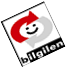 Tüketici hakem heyetlerinin şikayet olunan firmalara yazılarını tebliğin kabul edilmemesi, bekleme müddeti bitmesi, taşınma, adreste bulunmama vs. nedenlerle tebliğ edilememesi halinde nasıl bir yol izlenmelidir?
6502 sayılı Kanun’un 70/2 maddesinde «Tüketici hakem heyeti kararları 11/2/1959 tarihli ve 7201 sayılı Tebligat Kanunu hükümlerine göre taraflara tebliğ edilir»,

Tüketici Hakem Heyetleri Yönetmeliği’nin 25. maddesinde «(1) Tüketici hakem heyeti kararı, alındığı tarihten itibaren on iş günü içinde taraflara yazılı olarak ve 11/2/1959 tarihli ve 7201 sayılı Tebligat Kanunu hükümlerine göre tebliğ edilir. Tarafların temsilinin avukatla yapılması halinde tebligat avukata yapılır.
	(2) Kararların taraflara taahhütlü mektupla gönderilmesi esastır. Gecikmesi halinde zarar doğabilecek işlerde, gerekçe belirtilmek suretiyle, memur vasıtasıyla tebligat yaptırılabilir» düzenlemesi yer almaktadır. 

Diğer taraftan, 7201 sayılı Kanun’un çeşitli maddelerinde tebligatın muhatabına ya da muhatabı yerine Kanun’da sayılan kişilere tebliğ edilecek veya belli durumlarda tebliğ edilmiş sayılacaktır.
39
IV- Tebligat
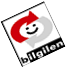 Uzlaşma sağlanan dosyalarda verilen kararların kamu kaynaklarının etkin kullanımı adına tebliğe çıkartılmaması mümkün müdür?
Tüketici Hakem Heyetleri Yönetmeliği’nin 25. maddesinde hakem heyeti kararlarının tebliği hususu düzenlenmiştir ve hangi kararları tebliğ edilmesi gerektiği ya da hangi kararların tebliğ edilmesine gerek bulunmadığı hakkında herhangi bir ayrım yapılmamıştır.

Ayrıca, Yönetmeliğin 31. maddesinde uyuşmazlığın konusuz kalması nedeniyle karar verilmesine yer olmadığına karar verilmesi hallerinde tebligat ve bilirkişi ücretlerinin Bakanlıkça karşılanacağı açıkça düzenlenmiştir.

Diğer taraftan, hakem heyetlerince verilen kararların taraflara elden ve imza karşılığı tebliğ edilmesinin de mümkün olduğu değerlendirilmektedir.
40
TEŞEKKÜRLER…
41